Vol. 3 No. 3  – MARZO 2021
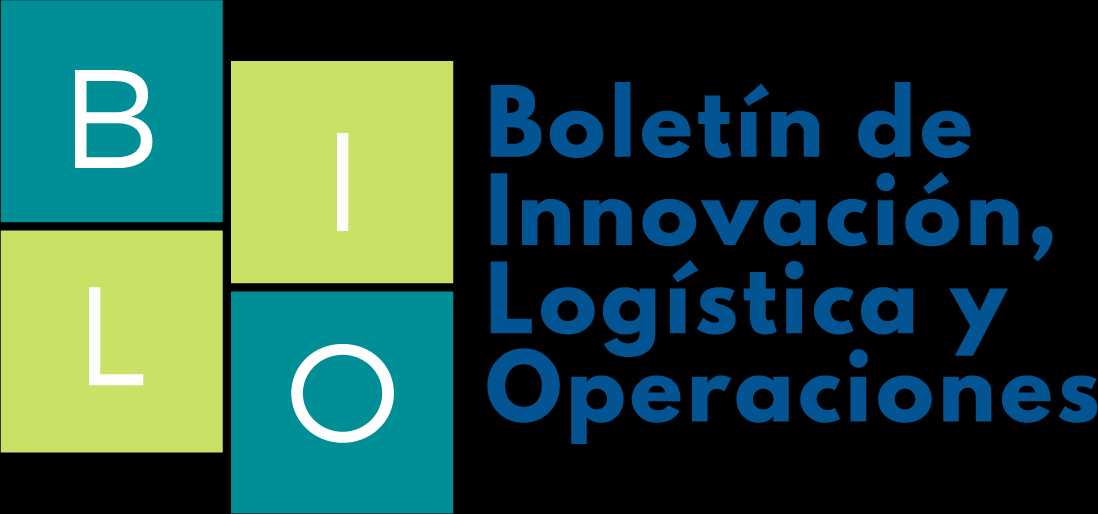 BOLETÍN DE INNOVACIÓN, LOGÍSTICA Y OPERACIONES
Departamento de Productividad e Innovación
Divulgación de eventos:
Webinar “Uso de los datos para la toma de decisiones en la cadena de suministro”: El día 1 de Marzo de 2021, el área de Analítica de Datos realizó el evento: “Uso de los datos para la toma de decisiones en la cadena de suministro” organizado por el Ingeniero Julio Mojica y teniendo como invitado a  Carlos Castellar, Jefe de Logística y Planeación de la demanda, Especialista en Logística Integral. En el evento se compartió a los asistentes como en la actualidad los profesionales en ingeniería deben analizar e interpretar constantemente los datos a lo largo de una cadena de suministro. En una época de creciente tecnología, los datos presentes en los diferentes flujos son los que impulsan a una empresa independientemente de su tamaño a tomar las decisiones acertadas que le aseguren su éxito y sostenimiento a largo plazo.    
Link del evento:
https://universidaddelacostamy.sharepoint.com/:v:/g/personal/jmojica5_cuc_edu_co/ER0gFslTzpFKpoTGyN8Ezp0BAvOmd4IBECgbez0SgNiCNw
Webinar “Vigilancia tecnológica para el diseño de productos y tecnología”: El área de Proyectos e Innovación, el día 11 de Marzo de 2021 realizó el evento: “Vigilancia tecnológica para el diseño de productos y tecnología”, se desarrolló para los asistentes como la muestra y aplicación de la herramienta para validar como se desarrollan búsquedas de patentes, artículos científicos y nuevos productos. Se hace énfasis en el uso de esta herramienta para anticiparse a los cambios del mercado y tomar decisiones con menor riesgo.
Los invitados fueron Ing. Eduardo Pimienta - Prof. Vigilancia Tecnológica en Cientech y C. - Consultor en Proyectos de Innovación, Gestor de Nuevos Productos y Servicios en el CGestor de Propiedad Intelectual en el Centro de Innovación CREATIO y  MSc. Andrés Sánchez entro de Innovación CREATIO.
Link del evento: https://web.microsoftstream.com/video/ac695e14-6f87-4c87-a834523100e7577b
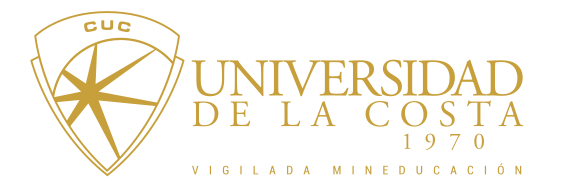 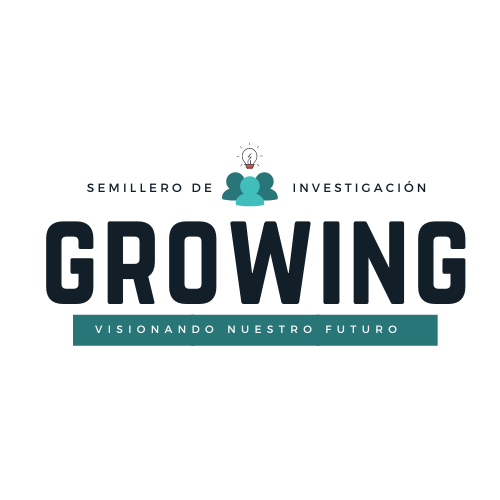 1
UNIVERSIDAD DE LA COSTA
BARRANQUILLA, COLOMBIA
Vol. 3 No. 3 – MARZO 2021
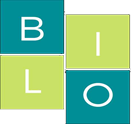 Departamento de Productividad e Innovación
Webinar “El SAP como herramienta para la toma de decisiones” El área de analítica de datos realizo el evento el día 15 de Marzo de 2021. En la actualidad la toma de decisiones estratégicas marca la diferencia entre una empresa exitosa y otra no tan exitosa. Las empresas actualmente cuentan con tecnologías de información que juegan un papel relevante  en sus operaciones ya que permiten recolectar, almacenar y procesar los datos generados. Fue el aporte realizado por los invitados Roque Maldonado Insignares y José Alain Figueroa. Concluyendo que ayudará a aclarar la importancia del SAP como herramienta analítica y de inteligencia de negocios para la toma de decisiones empresariales. A través de esta herramienta se pueden generar notables ventajas competitivas y sacar provecho a los diferentes flujos de información.
Webinar “utilizing Bayesian methods for covid-19 forecast and inference”: El área de Gestión de Operaciones realizó el evento el día 18 de Marzo de 2021. La charla brindó una perspectiva general sobre las aplicaciones de la estadística bayesiana en el modelamiento y simulación de la propagación de epidemias, y sobre el uso de estos modelos para la evaluación de distintos escenarios y el efecto de las medidas de salud pública en la dinámica de propagación.
Fue organizado por la Coordinadora de área Ing, Aida Huyke Taboada, teniendo como invitado internacional a Gary Lin, PhD | Postdoctoral Fellow
The Center for Disease Dynamics, Economics & Policy, Inc  in Silver Spring, Maryland, USA.
Link del evento: https://universidaddelacosta-my.sharepoint.com/:v:/g/personal/ahuyke_cuc_edu_co/EenUFExBltJNvfplSGfhYlsB8UNX-DcKsq5Mo15UZGytqA


Webinar: Gestión de equipos de trabajo para la implementación del sistema de gestión de calidad: La especialización en Gestión Integral de la Calidad desarrollaron el pasado 18 de marzo de 2021, el seminario web (abreviado Webinar) titulado “Gestión de equipos de trabajo para la implementación del sistema de gestión de calidad”.
La actividad estuvo a cargo del Ing. Loui Ahumada Sierra, quien es ingeniero industrial, auditor interno y se encuentra vinculado a la empresa Afinia, Filial del Grupo EPM en el Departamento de Telemedida Especial.

El webinar giró en torno a una serie de principios y enfoques para la gestión efectiva de equipos de trabajo que permitan una implementación eficiente de sistemas de gestión. Lo anterior, desde las dimensiones del ser, involucrando una visión adaptativa, una mirada empática hacia las realidades de los miembros del equipo, así como un liderazgo transformador que permita el cumplimiento de los objetivos propuestos en la organización.
El evento contó con la participación de estudiantes, graduados, e invitados del sector externo que encontraron en la actividad un espacio de intercambio de conocimientos y experiencias sobre uno de los aspectos más relevantes para el éxito de cualquier sistema que se desee implementar.
2
UNIVERSIDAD DE LA COSTA
BARRANQUILLA, COLOMBIA
Vol. 3 No. 4 – MARZO 2021
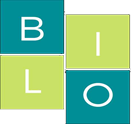 Departamento de Productividad e Innovación
Webinar: Encuentro de graduados de la Especialización en Gestión Integral de la Calidad: Inteligencia emocional y liderazgo, habilidades de profesionales exitosos. : La especialización en Gestión Integral de la Calidad, quién tributa a varias áreas: Gestión organizacional, analítica de datos e innovación y proyectos. y la Unidad de Graduados de la Universidad de la Costa, desarrollaron el pasado 23 de marzo de 2021, el primer encuentro de graduados del programa. 
El encuentro tuvo varios propósitos. Uno de ellos fue socializar con la comunidad de graduados de la Especialización, los programas, servicios y beneficios a los que pueden acceder por su condición de graduados, así como las rutas de contacto y el procedimiento para ello. Así mismo, se actualizaron datos personales y de vinculación laboral de los graduados del programa, al tiempo que se desarrolló una charla por parte de la experta Ilsy Rodríguez enfocada en cómo potenciar la inteligencia emocional y el liderazgo en los escenarios en que nuestros graduados interactúan.
Debido a la contingencia sanitaria del COVID-19, el encuentro de graduados se desarrolló de manera virtual a través de la plataforma TEAMS. 
La actividad contó con la participación de Ilsy Rodríguez, psicóloga, especialista en gerencia de proyectos, neurocoach certificada internacionalmente, quien además se desempeña como gestora de equipos de mercadería Justo y Bueno.
Graduado al aula:

El área de Gestión organizacional invitó a Kevin Sepúlveda Henao, graduado del Programa de Ingeniería Industrial, asistió al desarrollo de las clases el día 9 de Marzo de 2021, con el objetivo de presentar sus experiencias en el área de la Higiene Industrial y los logros obtenidos durante su labor en Cargo como Director de Sistema Integrado de Gestión en la Empresa: INTERPELLI SAS.

De igual forma el día 20 de marzo fueron invitados en la asignatura de Gestión de Competencias y Compensaciones los graduados Emily Bula y Brandon Alemán participaron activamente compartiendo su experiencia asociada al aprendizaje en la actividad realizada la Mini serie Recursos Inhumanos, analizamos las habilidades y actitudes del protagonista, las buenas prácticas en gestión humana y la responsabilidad del área en el desarrollo de competencias. Los graduados desde su experiencia participaron en las preguntas propuestas, se generó una conversación significativa y de valor para los estudiantes.

El graduado Dickson Nigrinis García fue invitado por el área de Gestión de Operaciones para contar su experiencia profesional bajo la charla titulada ¿Será que soy empresario o soy empleado? Realizada el 24 de marzo donde nos compartió sobre la importancia de ser emprendedor y creer en nuestros proyectos. Nos enseñó tips claves para tener en cuenta a la hora de planear y ejecutar un proyecto
.
3
UNIVERSIDAD DE LA COSTA
BARRANQUILLA, COLOMBIA
Vol. 3 No. 4 – MARZO 2021
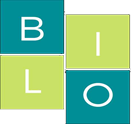 Departamento de Productividad e Innovación
Empresario al aula:
Empresario invitado al aula “Empresario experto al aula ” Gestión del Talento Humano: 
En el desarrollo de la clase de Gestión del Talento Humano, asignatura del área de Gestión Organizacional contamos con el empresario Ricado Jaime, Gerente de la empresa +Humanos, quién compartió su experiencia en el desarrollo del Capital humano y el liderazgo consciente. Uno de los temas mencionados fue el impacto de los factores humanos en el clima y la cultura empresarial. 
Link del evento: https://universidaddelacosta.sharepoint.com/:v:/s/20211_123632/ERNh9O28RntIqLswLCbBFUUBlUYyA1j3x2X_3wbAXV9daw?e=B6ehvu

En el desarrollo de esta misma asignatura se contó con la visita de expertos en tema actuales en Gestión Humana como Cristian Toani invitado internacional, experto en procesos de selección que labora para la empresa Randstad, Servicios globales de RRHH en Argentina y Diana Pérez Cabas – Top 6 en Colombia según RHinfluencers2020, Ceo de la empresa MYWorky, quienes nos acompañaron el día 19 de marzo. En este espacio académico se conversó sobre los procesos en Gestión humana, las buenas prácticas y ética empresarial desde el rol de Gestor de Talento Humano, los temas se desarrollaron con el análisis y reflexión desde cada uno de los personajes y situaciones vistas en la misi serie Recursos Inhumanos. 
Link del evento:
https://universidaddelacosta.sharepoint.com/sites/20211_123442/Documentos%20compartidos/General/Recordings/Presentaci%C3%B3n%20Subprocesos%20Gesti%C3%B3n%20del%20Talento%20humano-20210326_184116-Grabaci%C3%B3n%20de%20la%20reuni%C3%B3n.mp4?web=1


Empresario invitado al aula “Empresario experto al aula ” Seguridad y Salud en el Trabajo: El equipo de clase magistral de seguridad y salud en el Trabajo ha invitado al Ing. Fermín Bertel  Gerente de HM consulting, centro de entrenamiento tareas de alto riesgo. Su visita al aula, permitió abordar una temática que compete al módulo de seguridad y salud en el trabajo dentro del desarrollo de la unidad II, el tema presentado permitió identificar lo importante de las tares de alto riesgo las cuales se identifican como  actividades que por su naturaleza o lugar donde se realiza, implica la exposición o intensidad mayor a las normalmente presentes en la actividad rutinaria, las cuales pueden causar accidentes laborales severos y en muchas ocasiones, mortales.
En cuanto a la identificación, evaluación e intervención, así como también valorar el sistema de permisos, como parte integral del plan de ejecución de los trabajos con mayor riesgo. Cuando se combina el buen juicio y un conocimiento apropiado del trabajo que se va a realizar, los permisos se convierten en una herramienta poderosa para mejorar la comunicación en seguridad, la calidad y el impacto de los programas de SST, para la prevención y control de accidente de trabajo.
4
UNIVERSIDAD DE LA COSTA
BARRANQUILLA, COLOMBIA
Vol. 3 No. 3 – MARZO 2021
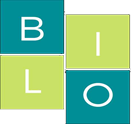 Departamento de Productividad e Innovación
Sustentación “Innovación en las micro, pequeñas y medianas empresas familiares del sector manufacturero del Atlántico - Colombia ”: 
Mostró a la comunidad las sustentaciones de opciones a grado realizadas en el Departamento de Productividad e Innovación, felicitamos al estudiante Jairo Hernández Chacín y agradeciendo a los jurados PhD. Liney Manjarrez Henríquez – Jurado y MSc. Yulineth Gómez Charris por su asistencia y aportes.





Performance assessment and economic perspectives of integrated PEM fuel cell and PEM electrolyzer for electric power generation, Rony Escobar-Yonoff, Daniel Maestre-Cambronel, Sebastián Charry, Adriana Rincón-Montenegro, Ivan Portnoy- https://doi.org/10.1016/j.heliyon.2021.e06506

Multi-objective model for the location of distribution centres with cost evaluation, road access and insecurity, Thalía Obredor Baldovino, Katherinne Salas-Navarro, Luis López-Andrade, Rafael Ariza-Avendaño, Shib Sankar Sana. https://www.inderscience.com/info/inarticle.php?artid=113670
Artículos de Investigadores:
Próximos eventos:
Webinar: Cómo ser competitivo en el mundo empresarial de hoy, fecha 15 de Abril- Informes: Kevin Armando Parra Negrete, kparra7@cuc.edu.co

Webinar:El Canal de Panamá: Facilitador del Comercio Marítimo Mundial, fecha 18 de Abril- Informes: Ayda Huyke, ahuyke@cuc.edu.co

Webinar: Toma de Decisiones Multicriterio, fecha 30 de abril- Informes: Julio Mojica Jmojica5@cuc.edu.co
Comité Editorial del Boletín semillero GROWING
Dpto. de Productividad  e Innovación – Programa de Ingeniería Industrial - Universidad de la Costa
Calle 58 #55-66,
Barranquilla- Colombia 
bilo@cuc.edu.co 
https://revistascientificas.cuc.edu.co/bilo
5